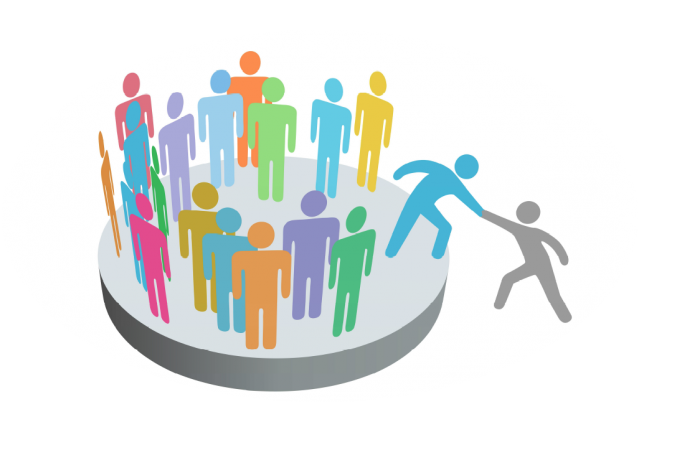 DEVAMSIZ ÖĞRENCİLERE YÖNELİK REHBERLİK FAALİYETLERİ
İZMİT REHBERLİK VE ARAŞTIRMA MERKEZİ
PSİKOLOJİK DANIŞMA VE REHBERLİK HİZMETLERİ BÖLÜMÜ
KASIM 2018
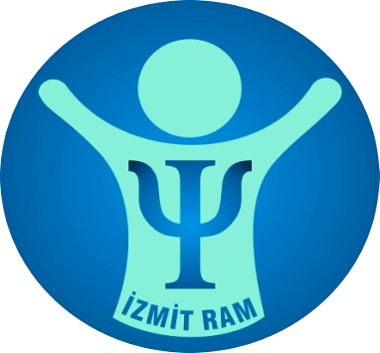 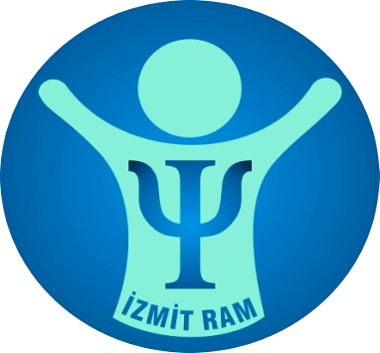 Okullar İçin Yol Haritası
MİLLÎ EĞİTİM BAKANLIĞI OKUL ÖNCESİ EĞİTİM VE İLKÖĞRETİM KURUMLARI YÖNETMELİĞİ
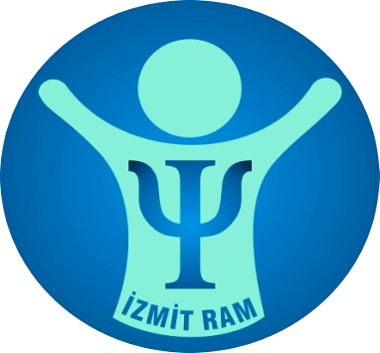 Devam, devamsızlığın izlenmesi ve izin verme
MADDE 18 –
Çocukların devamsızlıkları, okul öncesi eğitim kurumlarında öğretmen, ilkokullarda sınıf öğretmeni, ortaokul ve imam-hatip ortaokullarında ise okul yönetimi tarafından e-Okul sistemine işlenir ve yöneticiler tarafından takip edilir.
Okul öncesi eğitim kurumlarında;
Kayıtları yapılan çocukların kuruma günlük eğitimi aksatmayacak şekilde devam etmelerinin sağlanması esastır. Ancak özel eğitim gerektiren çocukların sosyal uyum ve gelişim özelliğine göre günlük devam sürelerinde esneklik sağlanır.
Özürsüz olarak aralıksız 10 gün okula devam etmeyen çocuğun velisi okul müdürlüğünce yazı ile uyarılır. Bu uyarıya rağmen özürsüz olarak aralıksız 30 gün okula devam etmeyen ve devam ettiği hâlde üst üste iki aylık ücreti yatırılmayan çocukların kaydı silinir. Bu durum veliye yazılı olarak bildirilir.
Aylık aidatını zamanında ödemeyen, geçmiş aylardan borcu kalan ve devamsızlık nedeniyle okulla ilişiği kesildiği hâlde okula devam ettirilen çocukların ücreti, veli ile yapılan sözleşme hükümleri çerçevesinde tahsil edilir.
MEVZUAT
MİLLÎ EĞİTİM BAKANLIĞI OKUL ÖNCESİ EĞİTİM VE İLKÖĞRETİM KURUMLARI YÖNETMELİĞİ
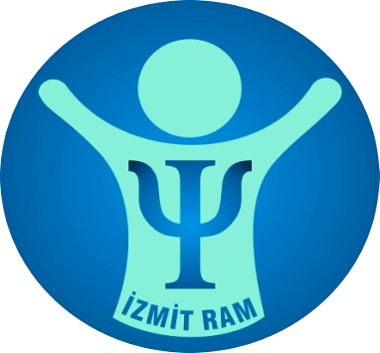 İlköğretim kurumlarında;
İlköğretim kurumlarında öğrencilerin okula devamları zorunludur.
İlköğretim kurumlarına kaydedilen mecburi ilköğretim çağındaki öğrencilerin velileri ile okul yönetimleri, il/ilçe millî eğitim müdürlükleri, maarif müfettişleri, muhtarlar ve mülki amirler 222 sayılı İlköğretim ve Eğitim Kanununun ilgili hükümleri gereğince çocukların okula devamını sağlamakla yükümlüdürler.
Normal ve ikili öğretim yapılan okullarda ilk derse girdiği hâlde sonraki bir veya daha fazla derse özürsüz olarak girmeyen öğrencinin durumu okul yönetimince velisine ivedilikle bildirilir ve devamsızlığı yarım gün sayılır.
İlköğretim kurumlarındaki öğrencilerden, okulun bulunduğu yerleşim biriminin dışına çıkan, adresi bulunmayan ve okulu olmayan bir yere gidenlerin durumu, okul yönetimince e-Okuldaki devam bölümüne zamanında işlenir. Öğrencilerin devamsızlıkları, e-Okul sistemi üzerinden okul yönetimlerince sürekli takip edilir.
MEVZUAT
MİLLÎ EĞİTİM BAKANLIĞI OKUL ÖNCESİ EĞİTİM VE İLKÖĞRETİM KURUMLARI YÖNETMELİĞİ
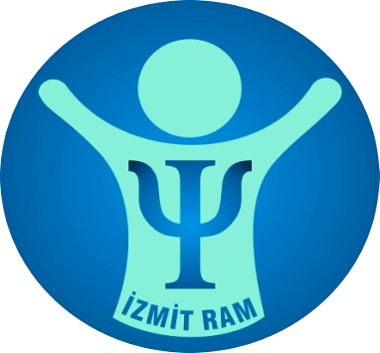 İlköğretim kurumlarında;
Yurt dışına giden öğrencilerin yurt dışı adresi, okul yönetimince e-Okul sistemine işlenir. Bakanlıkça yurt dışındaki okullara devamlarının sağlanmasıyla ilgili tedbirler alınır. Bu durumdaki veya yurt dışında adresi tespit edilemeyen öğrencilerin kayıtları, yaşları öğrenim çağı dışına çıkıncaya kadar
e-Okul sisteminde pasif hâle getirilir.
Öğrencinin geçerli mazereti ve velinin başvurusu üzerine okul yönetimi tarafından bir öğretim yılı içerisinde 15 güne kadar izin verilebilir.
Bulaşıcı bir hastalık nedeniyle okula devam edemeyen çocuklar, sakınca olmadığına ilişkin sağlık kuruluşlarından alınacak rapor ile kuruma devam edebilirler.
MEVZUAT
MİLLÎ EĞİTİM BAKANLIĞI OKUL ÖNCESİ EĞİTİM VE İLKÖĞRETİM KURUMLARI YÖNETMELİĞİ
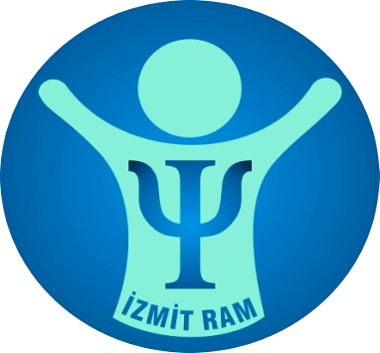 İlköğretim kurumlarında;
Yaptırım gerektiren davranışlar
MADDE 55
a) Uyarma yaptırımını gerektiren davranışlar:
Derse ve diğer etkinliklere vaktinde gelmemek ve geçerli bir neden olmaksızın bu davranışı tekrar etmek,
Okula özürsüz devamsızlığını, özür bildirim formu ya da raporla belgelendirmemek, bunu alışkanlık hâline getirmek, okul yönetimi tarafından verilen izin süresini özürsüz uzatmak,
MEVZUAT
MİLLÎ EĞİTİM BAKANLIĞI ORTAÖĞRETİM KURUMLARI YÖNETMELİĞİ
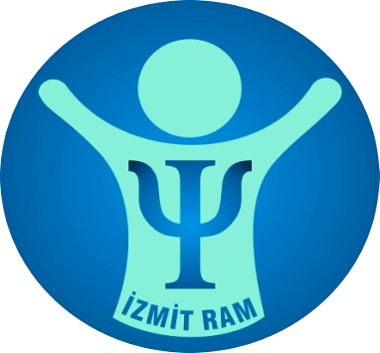 Geç gelme
MADDE 35- 
Geç gelme birinci ders saati için belirlenen süre ile sınırlıdır. Ancak her beş defa geç kalma yarım gün devamsızlıktan sayılır. Bu sürenin dışındaki geç gelmeler devamsızlıktan sayılır.
Geç gelen öğrencilerin derse alınma şekli ve süresi ders yılı başında öğretmenler kurulunca kararlaştırılarak veli ve öğrencilere duyurulur.

Devam-devamsızlık ve ilişik kesme
MADDE 36- 
Okula devam zorunludur. Veliler, öğrencilerinin okula devamını sağlamakla yükümlüdürler. Millî Eğitim Temel Kanununun 26 ncı maddesi gereğince okul yöneticileri, millî eğitim müdürleri ve mahalli mülkî idare amirleri öğrencilerin okula kayıt ve devamıyla ilgili gerekli tedbirleri alırlar.
Günlük toplam ders saatinin 2/3 ü ve daha fazlasına gelmeyenlerin devamsızlığı bir gün, diğer devamsızlıklar ise yarım gün sayılır.
MEVZUAT
MİLLÎ EĞİTİM BAKANLIĞI ORTAÖĞRETİM KURUMLARI YÖNETMELİĞİ
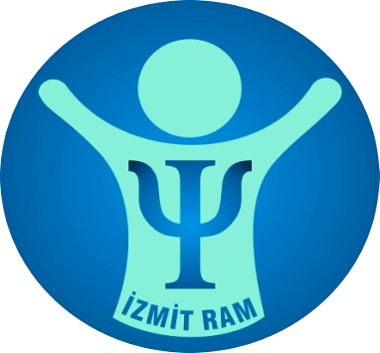 Devam-devamsızlık ve ilişik kesme
Devamsızlık yapan öğrencinin durumu posta, e-posta veya diğer iletişim araçlarıyla velisine bildirilir, varsa özür belgesini okul yönetimine teslim etmesi velisinden istenir. 
Devamsızlığın 5 inci, 15 inci ve 25 inci günlerinde, kontrol kayıtlı sürekli tedaviyi ya da organ naklini gerektiren hastalığı bulunanlar, tam zamanlı kaynaştırma yoluyla eğitimlerine devam eden özel eğitim ihtiyacı olan öğrenciler ve özel eğitim meslek liselerine kayıtlı olan öğrenciler, sosyal hizmet, emniyet ve asayiş birimlerinin resmî raporları doğrultusunda koruma ve bakım altına alınanlar ile tutuklu öğrenciler için ise ayrıca devamsızlığın 40 ıncı ve 55 inci günlerinde de tebligat yapılır ve öğrencinin okula devamının sağlanması istenir. 
Mesleki eğitim merkezi öğrencilerinin teorik ders devamsızlıklarının 2 nci, 4 üncü ve 5 inci; işletmede mesleki eğitime devamsızlıklarının ise 5 inci, 15 inci ve 25 inci günlerinde, yasal temsilcisi ve işletmeye, 18 yaşından büyükler için ayrıca kendisine bildirim yapılır. Teorik ders süresi haftada iki gün olarak uygulanan mesleki eğitim merkezi programına kayıtlı öğrencilerin teorik ders devamsızlıklarının 4, 8 ve 10 uncu günlerinde bildirim yapılır.
MEVZUAT
MİLLÎ EĞİTİM BAKANLIĞI ORTAÖĞRETİM KURUMLARI YÖNETMELİĞİ
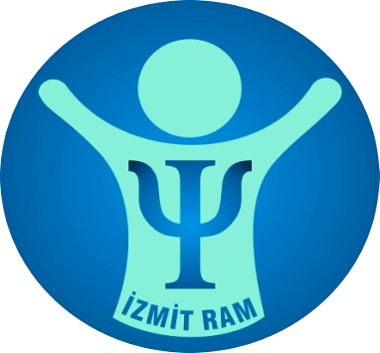 Devam-devamsızlık ve ilişik kesme
Devamsızlık süresi özürsüz 10 günü, toplamda 30 günü aşan öğrenciler, ders puanları ne olursa olsun başarısız sayılır ve durumları yazılı olarak velilerine bildirilir. Ancak üniversite hastaneleri, eğitim ve araştırma hastaneleri veya tam teşekküllü hastanelerde kontrol kayıtlı sürekli tedaviyi ya da organ naklini gerektiren hastalığı bulunanlar, tam zamanlı kaynaştırma yoluyla eğitimlerine devam eden özel eğitim ihtiyacı olan öğrenciler ve özel eğitim meslek liselerine kayıtlı olan öğrenciler, sosyal hizmet, emniyet ve asayiş birimlerinin resmî raporları doğrultusunda koruma ve bakım altına alınanlar ile tutuklu öğrencilerin özürsüz devamsızlık süresi 10 günü geçmemek kaydıyla toplam devamsızlık süresi 60, tam zamanlı kaynaştırma/bütünleştirme yoluyla eğitimlerine devam eden özel eğitim ihtiyacı olan öğrenciler ve özel eğitim meslek liselerine kayıtlı olan öğrencilerin özürsüz devamsızlık süresi 20 günü geçmemek kaydıyla toplam devamsızlık süresi 70 gün olarak uygulanır.
MEVZUAT
MİLLÎ EĞİTİM BAKANLIĞI ORTAÖĞRETİM KURUMLARI YÖNETMELİĞİ
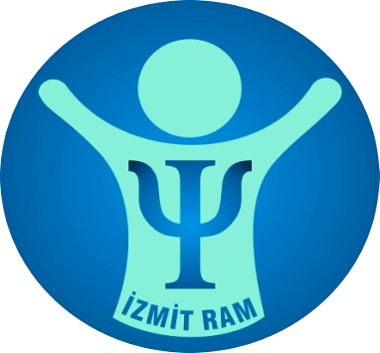 Devam-devamsızlık ve ilişik kesme
Öğrencinin devamsızlığıyla ilgili velisine yapılacak tebligat işlemleri, ilgili mevzuat hükümleri doğrultusunda posta, e-Posta ve/veya bilişim araçlarıyla yapılır.
Öğrencinin devamsızlık yaptığı süreye ilişkin özür belgesi veya yazılı veli beyanı, özür gününü takip eden en geç 5 iş günü içinde okul yönetimine velisi tarafından verilir ve e-Okul sistemine işlenir. Zorunlu hallerde özür belgesinin teslim süresi okul yönetimince 20 iş gününü aşmamak üzere uzatılabilir.
Telafi programları ile tamamlayıcı eğitim programına devam zorunludur. Öğrenciler devam etmek zorunda oldukları telafi programına ve tamamlayıcı eğitim programına ait özürlü özürsüz toplam ders saatinin en az altıda biri kadar devamsızlık yapmaları halinde, puanları ne olursa olsun başarısız sayılırlar.
MEVZUAT
MİLLÎ EĞİTİM BAKANLIĞI ORTAÖĞRETİM KURUMLARI YÖNETMELİĞİ
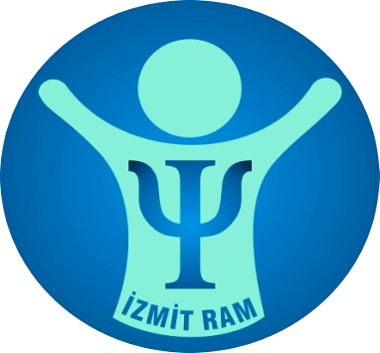 Devam-devamsızlık ve ilişik kesme
UYARI:
MADDE 160- 
Okul öğrenci ödül ve disiplin kurulu, derslerdeki gayret ve başarılarıyla üstünlük gösteren, özürsüz devamsızlık süresi 5 günü geçmeyen, tüm derslerden başarılı olan, dönem puanlarının ağırlıklı ortalaması 70,00 ten aşağı olmayan ve davranış puanı 100 olan öğrencilerden;
a) 70,00-84,99 arasındakileri teşekkür belgesi,
b) 85,00 ve daha yukarı olanları takdir belgesi,
c) Ortaöğrenim süresince en az üç öğretim yılının bütün döneminde takdir belgesi alanları üstün başarı belgesi
ile ödüllendirir.
MEVZUAT
Öğrenci özürsüz devamsızlık yaptığında izlenecek yol (Kurumunuzla ilgili olan yönetmeliği göz önünde bulundurunuz!)
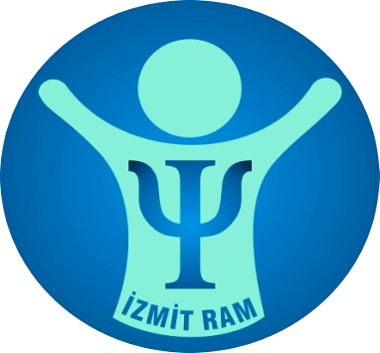 1. Aşama
Velisiyle görüşünüz, bilgilendirme yapınız.


2. Aşama
Sonraki günlerde öğrenci okula gelmezse posta, e-posta veya diğer iletişim araçlarıyla velisine bilgilendirme yapınız.
Velisiyle görüşünüz, ulaşamazsanız ev ziyareti yapınız.
MÜDAHALE
Öğrenci özürsüz devamsızlık yaptığında izlenecek yol (Kurumunuzla ilgili olan yönetmeliği göz önünde bulundurunuz!)
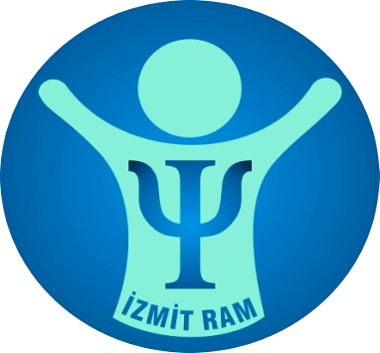 3. Aşama
 Öğrenci okula gelmemeye devam ederse, velisini ev ziyaretinde veya telefonda uyarınız.
Bu uyarıda;
- Durumun mülki amirliğe bildirileceği,
- Öğrencinin okula gönderilmeme nedeninin araştırılacağı,
- Öğrencinin okula gönderilmesinin sağlanması için öğrenciyi okula göndermeyen veliye yaptırım uygulanacağı,
- Aynı zamanda durumun Çocuk Koruma Kanunu kapsamında aile çalışma ve sosyal hizmetler il müdürlüklerine bildirileceği ve öğrenci hakkında sosyal bir inceleme yaptırılmasının talep edileceği,
- Yapılacak sosyal inceleme sonucuna göre öğrencinin velayet durumuna ilişkin bir dava açılabileceği bildirilmelidir.
Yapılan iş ve işlemlere yönelik tutanakları düzenleyip dosyalayınız.
MÜDAHALE
Öğrenci özürsüz devamsızlık yaptığında izlenecek yol (Kurumunuzla ilgili olan yönetmeliği göz önünde bulundurunuz!)
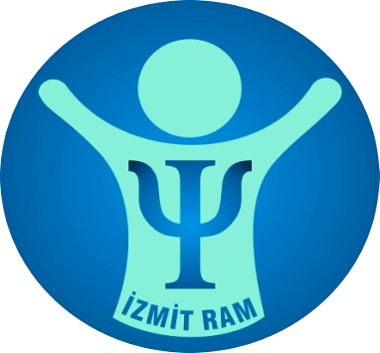 4. Aşama
Yapılan tüm müdahalelere rağmen çocuğun okula devamı sağlanamadığında, tutanaklarla birlikte durumu üst kurumunuza resmi yazı yoluyla iletiniz. (İlçe MEM)


5. Aşama
İzleme ve öğrencinin takibi
MÜDAHALE
Eğitim Desteği Risk Göstergeleri
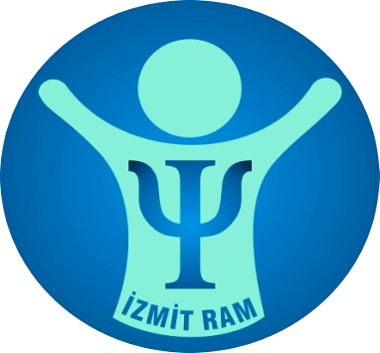 Düşük akademik başarı 
Düşük geçmiş akademik başarı 
Çocuğun çalışması 
Evde yeterli oda olmaması 
Dil sorunu 
Okula aidiyet hissinin düşüklüğü 
Çocuğun eğitime karşı olumsuz tutumu 
Başarısızlık korkusu/Baskın ebeveynler
MÜDAHALE TEKNİKLERİ
Varsa
Yardımcı öğrenci desteği veriniz. 
Ek ders veriniz. 
Çocuk için bireyselleştirilmiş çalışma yapınız. 
Ailesine Bilgi Notu 2’yi veriniz.
Veli Desteği	Risk Göstergeleri
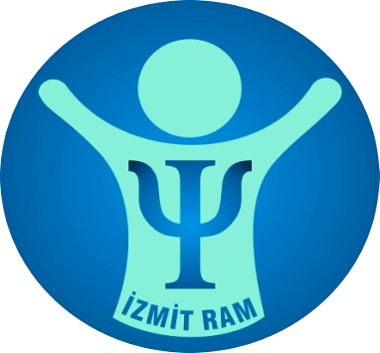 Boşanmış, parçalanmış, birden fazla evlilik içeren ailelerin çocukları 
Kural koymakta ve uygulamakta zorlanan ebeveynler
Davranış sorunları 
Aşırı hareketlilik ve/ veya dikkatini toplamada güçlük 
Anne/ babanın/büyüten kişilerin eğitim düzeyinin düşük olması 
Günlük ya da mevsimlik işlerde çalışan ebeveynler 
Kalabalık ve çok çocuklu aileler
MÜDAHALE TEKNİKLERİ
Varsa
Etkili ebeveynlik becerileri kursu düzenleyiniz. 
Ailesine Bilgi Notu 3’ü gerekliyse Bilgi Notu 4’ü veriniz.
Devamsızlık Durumu Risk Göstergeleri
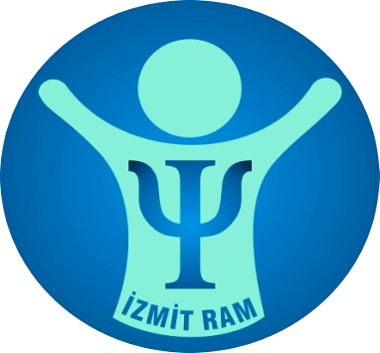 Geçmiş devamsızlık 
Düşük akademik başarı 
Öğretmenleri sevmeme 
Çocuğun eğitime karşı olumsuz tutumu 
Okula aidiyet duygusunun düşüklüğü 
Düşük geçmiş akademik başarı 
Aşırı hareketlilik 
Psikolojik sorunlar 
Davranış sorunları 
Velinin eğitime karşı ilgisiz tutumu 
Uyum ve davranış sorunu olan arkadaşlarının olması
MÜDAHALE TEKNİKLERİ
Varsa
Devamsızlığı yakından takip ediniz. 
Çocuğa okuldaki durumu hakkında düzenli geribildirim veriniz. 
Sorun çözmeyi öğretiniz. 
Akran desteği sağlayınız.
Okul PDR servisine yönlendiriniz.
Grup Rehberliği/ Grupla Psikolojik danışma
Velinin Eğitime Katılım Durumu Risk Göstergeleri
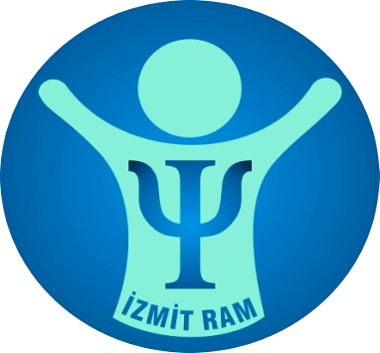 Boşanmış, parçalanmış, birden fazla evlilik içeren ailelerin çocukları 
Ailede kanun ile ihtilaf halinde bireylerin varlığı 
Ailede madde kullanımı olması 
Veli desteğinin yetersiz olması 
Aile içi çatışma ve şiddet 
Çocuğun eğitime karşı olumsuz tutumu 
Başarısızlık korkusu/Baskın ebeveynler 
Çocuğun ağabey ya da ablasının okulu terk etmiş olması 
Velinin eğitime karşı ilgisiz tutumu 
Anne/ babanın/çocuğu büyüten kişilerin eğitim düzeyinin düşük olması
MÜDAHALE TEKNİKLERİ
Varsa
Veli ile düzenli aralıklarla görüşünüz. 
Velinin çocuğun eğitimiyle ilgilenmesini sağlayın. 
Eğitimin önemiyle ilgili bir veli bilgilendirme görüşmesi yapınız. 
Ailesine Bilgi Notu 2’yi gerekliyse Bilgi Notu 1’i veriniz. 
Okul PDR servisine yönlendiriniz.
Ekonomik Destek Risk Göstergeleri
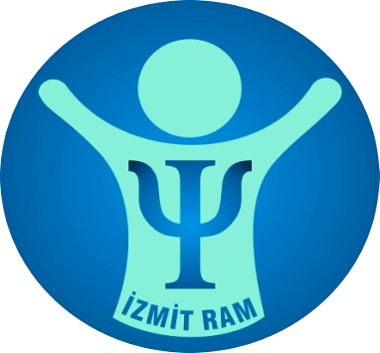 Ekonomik zorluk 
Günlük ya da mevsimlik işlerde çalışan ebeveynler 
Çocuğun çalışması 
Göç alan yoksul mahallelerde oturmak 
Okula ulaşım zorluğu 
Evde yeterli oda olmaması 
Kalabalık ve çok çocuklu aileler 
Velinin bir kurumdan yardım alması 
Çocuğun ağabey ya da ablasının okulu terk etmiş olması
MÜDAHALE TEKNİKLERİ
Varsa
Durum saptamasını yapınız. 
Uygun ekonomik desteğin sağlanması hususunda ilgili kurumlara yönlendirme yapınız.
Destek sonrası çocuğun okula devamını denetleyiniz. 
Ailesine Bilgi Notu 1’i veriniz.
Ailevi Sorunlarda Destek DurumuRisk Göstergeleri
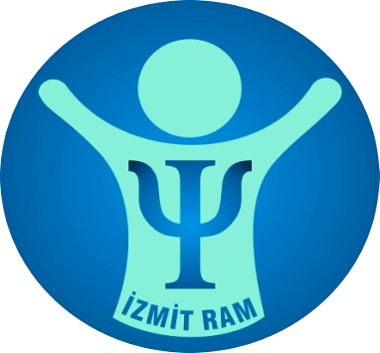 Ebeveyn bakımından yoksun olmak 
Boşanmış, parçalanmış, birden fazla evlilik içeren ailelerin çocukları 
Kalabalık ve çok çocuklu aileler 
Veli desteğinin yetersiz olması 
Aile içi çatışma ve şiddet 
Velisinden/ailesinden uzakta yaşamak 
Başarısızlık korkusu/Baskın ebeveynler
MÜDAHALE TEKNİKLERİ
Varsa
Rehberlik servisine yönlendiriniz. 
Bireysel gelişimini destekleyiniz. 
Yakından ilgileniniz.
Okula Uyum Desteği Risk Göstergeleri
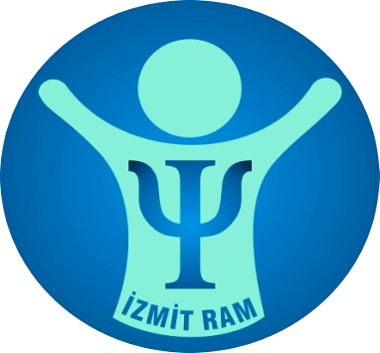 Yüksek okul mevcudu 
Sınıf/şubedeki çocuk sayısı 
Okula ulaşım zorluğu 
Ailesinden/velisinden uzakta yaşamak 
Velinin eğitime karşı ilgisiz tutumu 
Okula aidiyet hissinin düşüklüğü 
Çocuğun eğitime karşı olumsuz tutumu 
Okulda kendini güvende hissetmemesi 
Öğretmenleri sevmeme 
Çocuğun ağabey ya da ablasının okulu terk etmiş olması
MÜDAHALE TEKNİKLERİ
Varsa
Okulda farklı aktivitelere katılmasını sağlayınız. 
Arkadaş ilişkilerini geliştiriniz. 
Okul içi görevler veriniz. 
Çocukla yakından ilgileniniz. 
Bireysel gelişimine destek veriniz. 
Çocuğun okulu sevmesini sağlayınız. 
Ailesine Bilgi Notu 2’yi gerekliyse Bilgi Notu 1’i veriniz.
Psikolojik Ve Davranışsal Destek Risk Göstergeleri
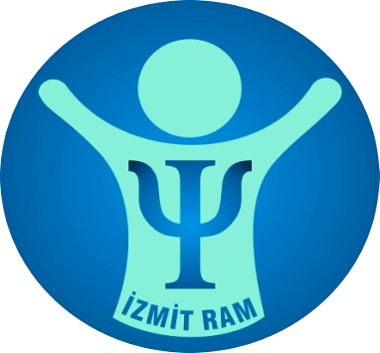 Psikolojik sorunlar 
Öğretmenleri sevmeme 
Fiziksel engelinin olması 
Başarısızlık korkusu/Baskın ebeveynler 
Madde Kullanımı 
Davranış sorunları 
Aşırı hareketlilik 
Uyum ve davranış sorunu olan arkadaşlarının olması
Kural koymakta ve uygulamakta zorlanan ebeveynler
MÜDAHALE TEKNİKLERİ
Varsa
Rehberlik servisi ile işbirliği yapınız.
Aşırı hareketli ve/ veya dikkatini toplamada güçlük yaşayan çocuklara uygun yaklaşım biçimleri sağlayınız.
Olumsuz davranışlar sergileyen çocuklara uygun yaklaşım biçimleri sağlayınız. 
Psikolojik açıdan desteğe ihtiyaç duyan çocuklara uygun yaklaşım biçimleri sağlayınız. 
Madde kullanan çocuklara uygun yaklaşım biçimleri sağlayınız. 
Engelli çocuklara uygun yaklaşım biçimleri sağlayınız.
Ailesine Bilgi Notu 4 ve 6’yı veriniz.
Arkadaş İlişkileri Desteği Risk Göstergeleri
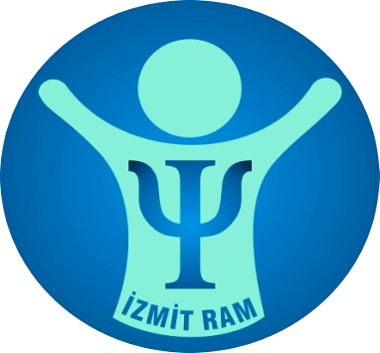 Arkadaşlık sorunları 
Arkadaşları tarafından zorbalığa uğrama 
Olumsuz okul ortamı 
Uyum ve davranış sorunu olan arkadaşlarının olması
MÜDAHALE TEKNİKLERİ
Varsa
Arkadaşlarını tanıyınız. 
Arkadaş desteği sağlayınız. 
Bireysel gelişimini destekleyiniz. 
Arkadaş edinme becerileri hakkında bilgi veriniz. 
Rehberlik servisine yönlendiriniz. 
Ailesine Bilgi Notu 5 ve 6’yı veriniz.
Okul Çağı Çocuğunun Çocuk İşçi Olarak Çalıştırılması Durumu Risk Göstergeleri
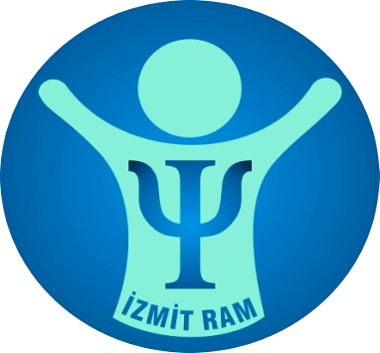 Çocuğun çalışması 
Ekonomik Sorunlar
MÜDAHALE TEKNİKLERİ
Varsa
Çocuğun çalıştığı işyeri hakkında suç duyurusunda bulununuz. 
Çalışmayı bırakmasını sağlayınız.
Gerekli kurumlarla işbirliği sağlayınız. 
Ailesine Bilgi Notu 2’yi gerekliyse Bilgi Notu 1’i veriniz.
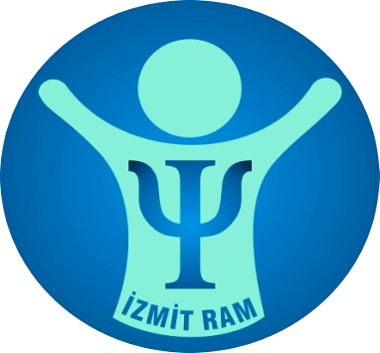 Velinin Uyarılması
Çocuğunun devamsızlığı konusunda gerekli önlemleri almayan velinin bilgilendirilmesi ve yasal süreçler hakkında uyarılmasıdır. Uygulama: Veliye telefonla ulaşılarak yüz yüze okulda görüşme talep edilir. Bu görüşmeye sınıf /şube rehber öğretmeni, okul rehber öğretmeni ve ilgili müdür yardımcısı katılım sağlar.
 Bu görüşme esnasında; 
Görüşme tehdit havasında geçmemelidir.
Amacın veliyi sürece daha aktif bir şekilde katmak olduğu unutulmamalıdır. 
Çocuğun okula devamsızlığıyla ilgili ayrıntılı bilgi verilmelidir. 
Yasal yükümlülükler hatırlatılmalıdır. 
Veliye bundan sonraki süreç hakkında bilgi verilmelidir (Örneğin yasal süreç).
Veli herhangi bir konuda destek istiyorsa bu konuda yardımcı olunmalıdır (Yardım alabileceği kurum ve kuruluşlara yönlendirme yapılmalıdır.).
DİKKAT EDİLMESİ GEREKEN HUSUSLAR
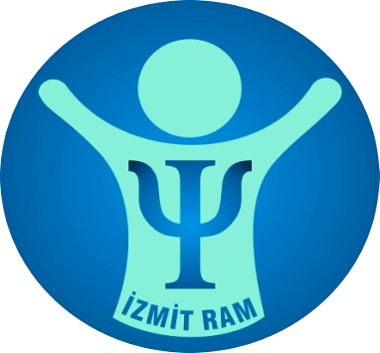 Veli Görüşmeleri
Veli bilgilendirmesinde dikkat edilecek noktalar şunlardır
 Velinin müsait olduğu zaman dilimine dikkat edilmelidir. 
Önce veli dinlenmelidir. 
Toplantı yapılacak ortamın uygun olmasına dikkat edilmelidir 
Veli nezaket kuralları içerisinde uğurlanmalıdır. 
Bu çalışma okul yöneticisi başkanlığında, okul rehberlik hizmetleri yürütme komisyonu üyesi olan en az 2 öğretmen tarafından yürütülür.
DİKKAT EDİLMESİ GEREKEN HUSUSLAR
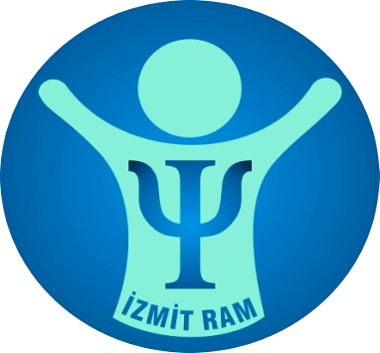 Ev Ziyareti
Amaç, devamsızlık konusunda veli ile bilgi alışverişi yapmak, aile yapısını tanımak, aileyi ikna etmek, sorunun önemini ve okulun kararlılığını vurgulamak ve iş birliği ortamını geliştirmektir. 
Ev ziyareti, okulda oluşturulacak komisyon tarafından gerçekleştirilir.
Ev ziyaretinde, cinsiyet faktörü göz önüne alınmalı, mümkünse farklı cinsiyetlerden çalışanların ev ziyaretine katılması uygundur. 
Veli ziyareti yapılmadan önce mümkünse haber verilmelidir. 
Görüşmede anne ve babalara odaklanılmalı, onlarla daha çok konuşulmalı, çocuğun kendisini odak olarak hissetmemesi sağlanmalıdır. 
Görüşmenin amacı ve kapsamı veliye/aileye anlaşılır bir şekilde anlatılmalıdır. 
Ev ziyareti değerlendirme formu doldurulmalıdır 
Riskli durumlarda muhtar, kolluk kuvvetleri ve belediye zabıta ekiplerinden destek istenmelidir.
DİKKAT EDİLMESİ GEREKEN HUSUSLAR
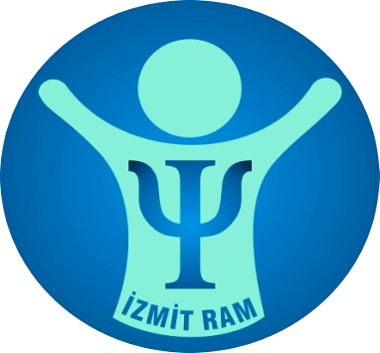 Yasal Yaptırım
Yasal sürecin başlatılması için dikkat edilmesi gerekenler;
 Çocuğun okula devamını sağlamak için veliye ve çocuğa dönük yaptığınız her tür çalışmanın (Ev ziyareti formu, Veli görüşme tutanağı, iadeli taahhütlü mektup, devamsızlık nedenleri anketi sonuçları) dokümanını arşivleyin.
Veliye gönderdiğiniz mektubu iadeli taahhütlü gönderiniz (7201 Sayılı Tebligat Kanunu). Alındı belgesini çocuğun takip dosyasına ekleyiniz.
 Çocuğun okula devamını sağlamaya dönük yapılan çalışmalardan sonra çocuk hala devamsızlık yapıyorsa, köylerde muhtar diğer yerlerde mülki idare amirine yasal sürecin başlatılması için yazıyla bildiriniz (222 Sayılı İlköğretim ve Eğitim Kanunu)
Aynı zamanda durumu çocuğun içinde bulunduğu risk halinin araştırılması ve gerektiğinde koruyucu ve destekleyici tedbirler ile çocuğun korunması ve eğitime devamının sağlanması için durumu Aile, Çalışma ve Sosyal Hizmetler İl Müdürlüğüne bildiriniz (2828 Sayılı SHÇEK Kanunu ).
Bu çalışma okul yönetimi, ilçe ve il milli eğitim müdürlükleri tarafından yürütülür.
DİKKAT EDİLMESİ GEREKEN HUSUSLAR
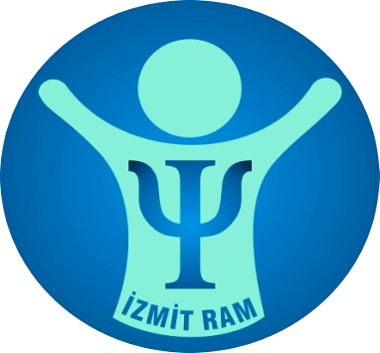 Devamsızlık Odaklı Müdahale
Temel nedenleri saptamadan doğrudan sorunun kendisine yönelik müdahaledir. 
Bazen devamsızlığa yol açan nedenleri değiştirmeden soruna yönelik yöntemler etkili olabilir. 
Devamsızlıkta öncelikle nedenler araştırılmalıdır. Ancak planlamayla veya zamanla ilgili sorunlar varsa, aşağıdaki duruma özel basit yöntemler uygulanmalıdır.
Devamsızlık Odaklı Müdahale
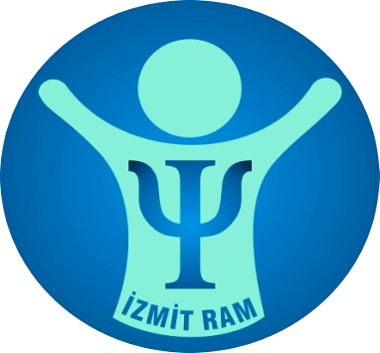 Okula Geç Kalıyorsa
Çocuğun yatma saati ile ilgili bir plan oluşturunuz. 
 Çocuğun çalar saati var mı? Yoksa çocuğun bir çalar saat edinmesini sağlayınız. Eğer varsa nasıl kullanılacağını biliyor mu? Bu konularda çocuğa ve veliye yardımcı olunuz.
 Çocuğun okula zamanında geldiği ve gelmediği durumlara ilişkin duygu ve düşünceleri fark etmesine yardımcı olunuz.
Çocuğun okula zamanında geldiği ve geç geldiği günlerin yazılı olduğu ve kendini gözlemleyebileceği bir çizelgeyi birlikte hazırlayınız.
Çocuğun kendisine ait bir saat edinmesini sağlayınız.
Devamsızlık Odaklı Müdahale
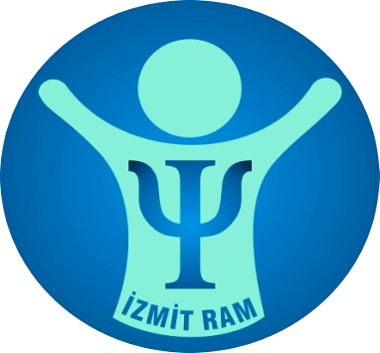 Derse Devamsızlık Yapıyorsa
Çocuğun bir arkadaşından ona zamanı hatırlamasında yardımcı olmasını isteyiniz.
Çocuğa tarafınızdan imzalanmış bir ders programı veriniz.
Çocuğun derse zamanında geldiği ve gelmediği durumlara ilişkin duygu ve düşünceleri fark etmesine yardımcı olunuz. Çocuğun okula zamanında geldiği ve geç geldiği günlerin yazılı olduğu ve kendini gözlemleyebileceği bir çizelgeyi birlikte hazırlayınız.
Ailelerle iletişimi kesmeyiniz ve çocuğun gelişimi hakkında bilgi veriniz. Böylece aile de çocuğun derse zamanında gelmesi konusunda çocuğu destekleyecektir.
Devamsızlık Odaklı Müdahale
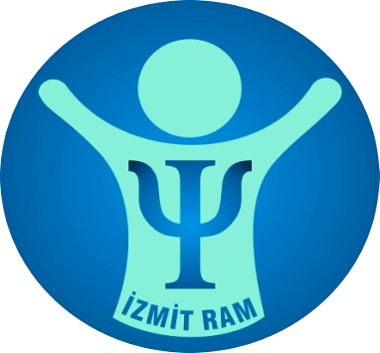 Ders Kaçırıyorsa
Çocuk ile devam ettiği derslerin yazılı olduğu bir çizelge hazırlayınız. Bir sayı belirleyiniz ve belirlenen sayı kadar derse katılırsa çocuğu takdir ediniz.
Çocuk derse geldiğinde onu arkadaşlarının önünde utandırmayın ve iyi karşılayınız.
Çocuğun sosyal ilişkilerini destekleyiniz. Böylece arkadaşları da onu derse katılması için destekleyebilirler.
Çocuğun kendisinin katıldığı derslerle ilgili kayıt tutmasını sağlayınız.
Çocuğa derse devam ve başarı arasındaki ilişkiyi anlatınız.
Devamsızlık Odaklı Müdahale
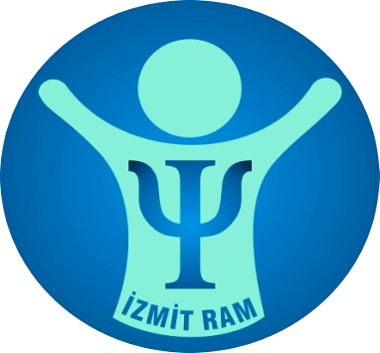 Genel Devamsızlık Yapıyorsa
Evde çocuk için okula gelmekten daha cazip olan bir şey olup olmadığını öğreniniz.
Veli ile sürekli iletişim halinde olunuz. Bu iki taraflı iletişim ailenin de uygun olan davranışları desteklemesini sağlayacaktır.
Çocuk ile devam ettiği günlerin yazılı olduğu bir çizelge hazırlayınız. Bir sayı belirleyin ve belirlenen sayı kadar gün okula devam ederse çocuğu takdir ediniz.
 Çocuğun kendisinin okula devamı ile ilgili kayıt tutmasını sağlayınız.
 Çocuk derse geldiğinde onu arkadaşlarının önünde utandırmayın ve iyi karşılayınız.
Çocuğa derse devam ve başarı arasındaki ilişkiyi anlatınız. Aile üyelerini de aynısını yapmak konusunda bilgilendiriniz.
Çocuğun sosyal ilişkilerini destekleyiniz. Böylece arkadaşları da onu okula gelmesi konusunda destekleyebilirler. 
Çocuğun katkıda bulunabileceği ya da kendini başarılı hissedebileceği bir projede (okul projesinde) yer almasını sağlayınız.
Gelmediği günlerin telafisi için sınıf arkadaşlarının işbirliği ile akran desteği sağlayınız.
Bu çalışma sınıf öğretmeni ve şube rehber öğretmeni tarafından yürütülür.
Devamsızlık Odaklı Müdahale
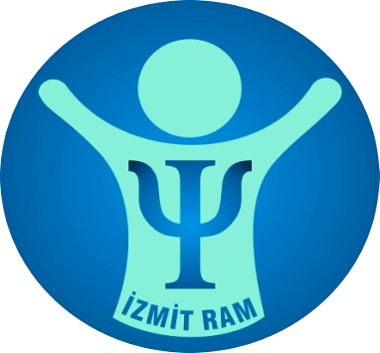 Okul Korkusu İle Okuldan Kaçmanın Ayırımının Yapılması
Okul korkusu, çeşitli kaygılar nedeniyle çocuğun okula gitmeyi reddetmesi ya da bu konuda isteksiz görünmesidir. Okul korkusu; okul reddi veya okul fobisi olarak da adlandırılmaktadır.

Okul korkusu kavramı genellikle ayrılık veya sosyal kaygıdan ortaya çıkan endişe kaynaklı devamsızlığı tanımlamakta kullanılmaktadır. Okul korkusu ile okuldan kaçma ayrı şeylerdir. Farkları aşağıdaki tabloda verilmiştir.
Devamsızlık Odaklı Müdahale
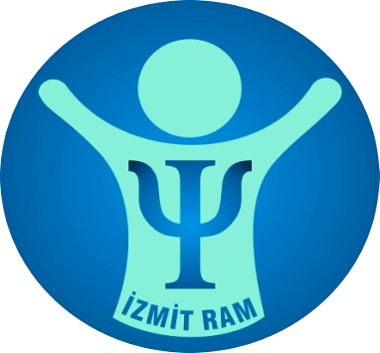 Okul Korkusu İle Okuldan Kaçmanın Ayırımının Yapılması
Devamsızlık Odaklı Müdahale
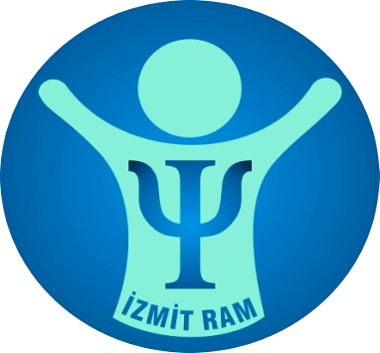 Belirtiler
Okul korkusu olan çocuklar okula olan isteksizliklerini tipik bir biçimde fiziksel yakınmalarıyla dile getirmeye ve bu nedenle kendilerini evde tutmaları yoluyla velilerini ikna etmeye çalışan çocuklardır.
Çocuk okula gitmek istemez, zorlamalar karşısında sıkıntı duyar, panik içine girer, midesi bulanır, kusar, ağlar ve gitmemekte direnir. Bazıları zorlamalara dayanamayıp yola çıkar, yarı yoldan döner ya da sınıftan çıkar eve gelir.
Çocuk neşesizdir, uykuya dalmakta güçlük çeker. İştahı kesilir, ödevlere karşı ilgisi azalır. Her sabah bedensel bir belirti ile uyanır. Başı, karnı ağrır, midesi bulanır. Bir gün okula gitmeyeceğini bildirir. Neden olarak, öğretmenden korktuğunu ya da arkadaşının kendisini rahatsız ettiğini söyleyebilir.
Bazıları da tanımlayamadıkları bir korkudan söz ederler. Çoğu zaman evde rahattırlar. Şiddetli durumlarda evde de huzursuz olabilirler. Aile üyelerinden birini (genellikle anne) bir yere bırakmaz, peşinden dolaşırlar.
Okul korkusu geliştiren çocuklar genellikle başarı kaygısı olan, uslu, uyumlu, aşırı onay bekleyen, ailesine bağımlı çocuklardır. Bu kişilik özelliklerine sahip çocuklarda tetiği çeken bir etken, hastalığı başlatır.
Buna örnek olarak aile de hastalık, sosyoekonomik bir kriz, yeni kardeşin doğuşu, bir kayıp, göç, okul veya öğretmen değişikliği sayılabilir.
*Bu çalışma sınıf öğretmeni veya şube rehber öğretmeni tarafından okul rehber öğretmeni
desteğiyle gerçekleştirilir.
Devamsızlık Odaklı Müdahale
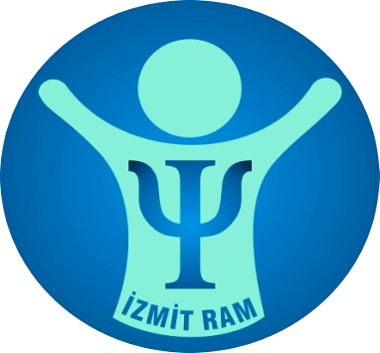 Bilgi Notları
Bilgi notlarına ulaşmak için tıklayınız: http://bit.ly/devamsiz

Veli bültenine ulaşmak için tıklayınız
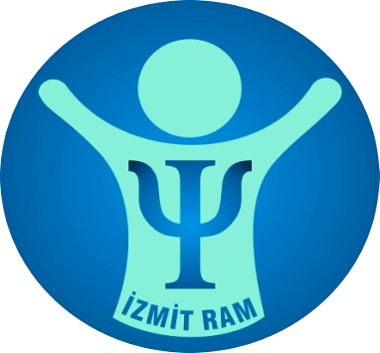 Kaynakça
222 Sayılı İlköğretim ve Eğitim Kanunu
5395 Sayılı Çocuk Koruma Kanunu
4320 sayılı Ailenin Korunmasına Dair Kanun
5237 Sayılı Türk Ceza Kanunu
4721 Sayılı Türk Medeni Kanunu
ADEY (Aşamalı Devamsızlık Yönetimi) KILAVUZU https://www.meb.gov.tr/duyurular/duyurular2011/ADEY/ADEY_KILAVUZ_07_Eylul.pdf